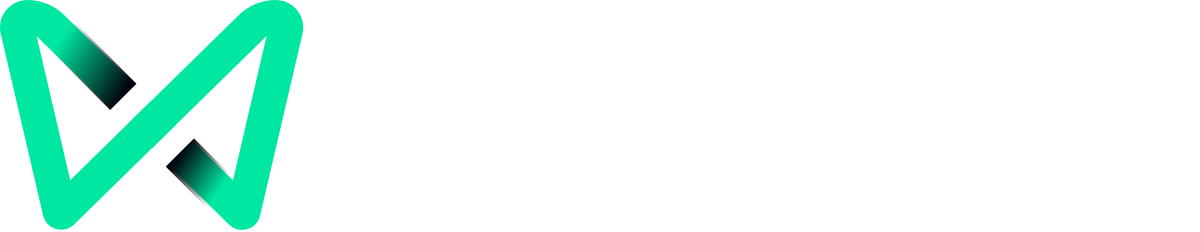 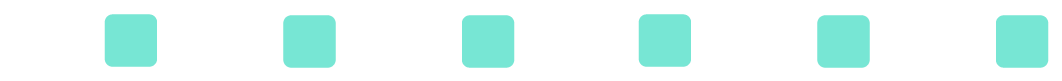 MindSec - IT-Sicherheit beginnt im Kopf
Neue Bedrohungen  neues Denken
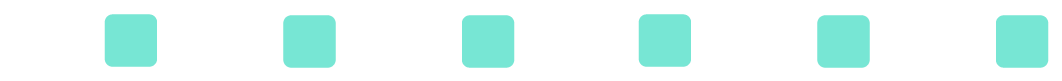 Über mich
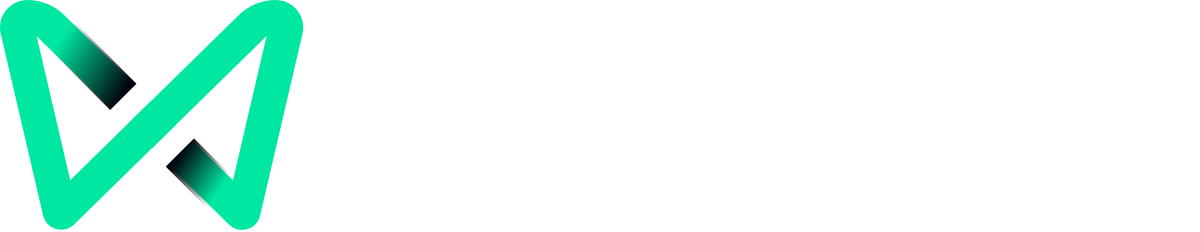 persönlich beraten
Alexander Subbotin - Geschäftsführer ByteSnipers GmbH

M.Sc. mit Schwerpunkt IT-Sicherheit Penetrationstester & IT-Security Berater

Über 15 Jahre Erfahrung in IT-Security  500+ abgeschlossene Projekte

Zweite Ausbildung: Psychologie
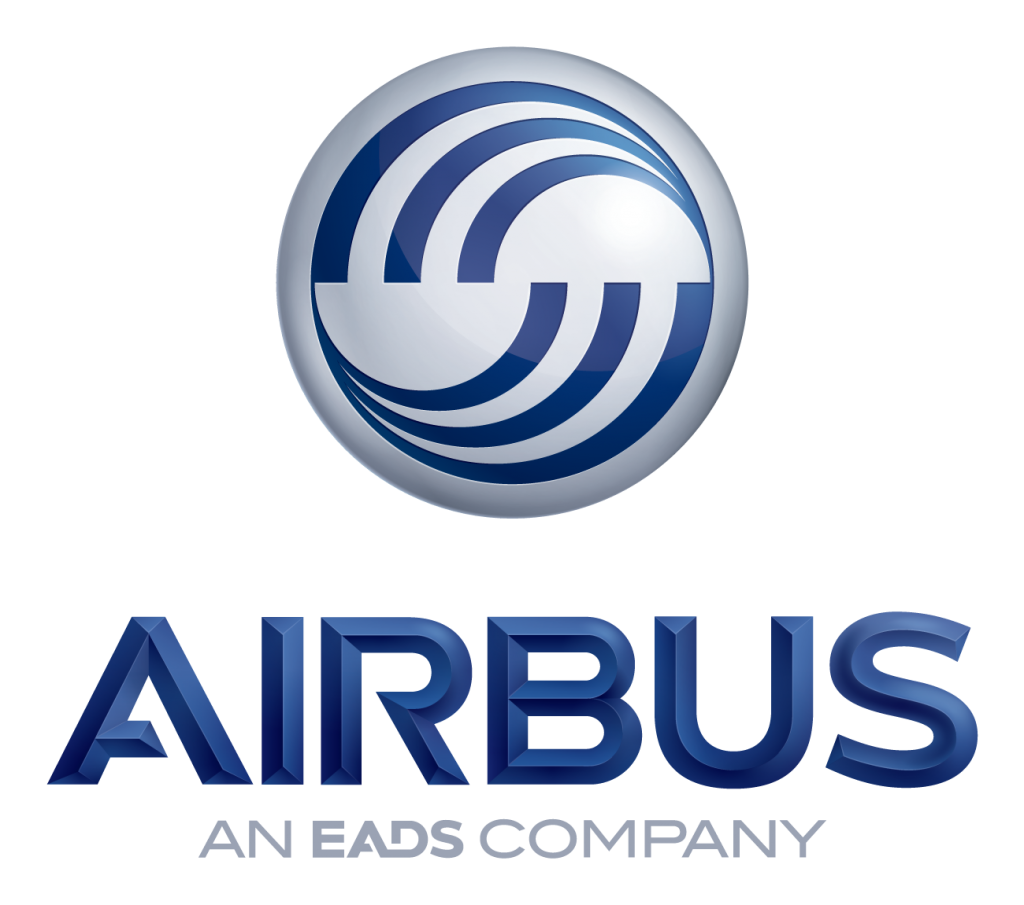 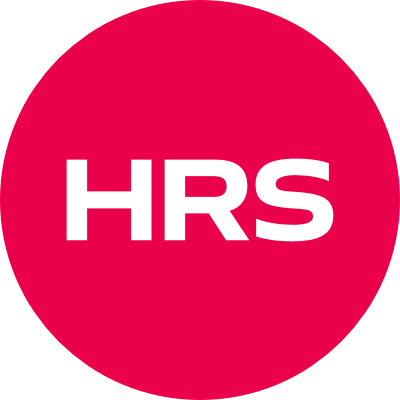 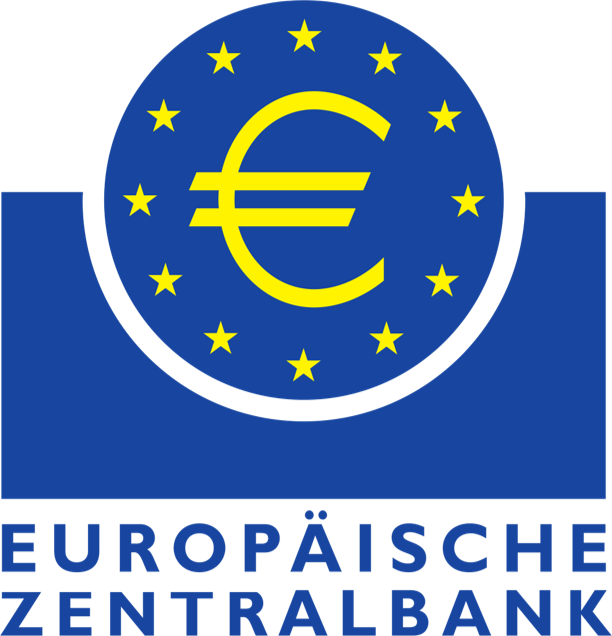 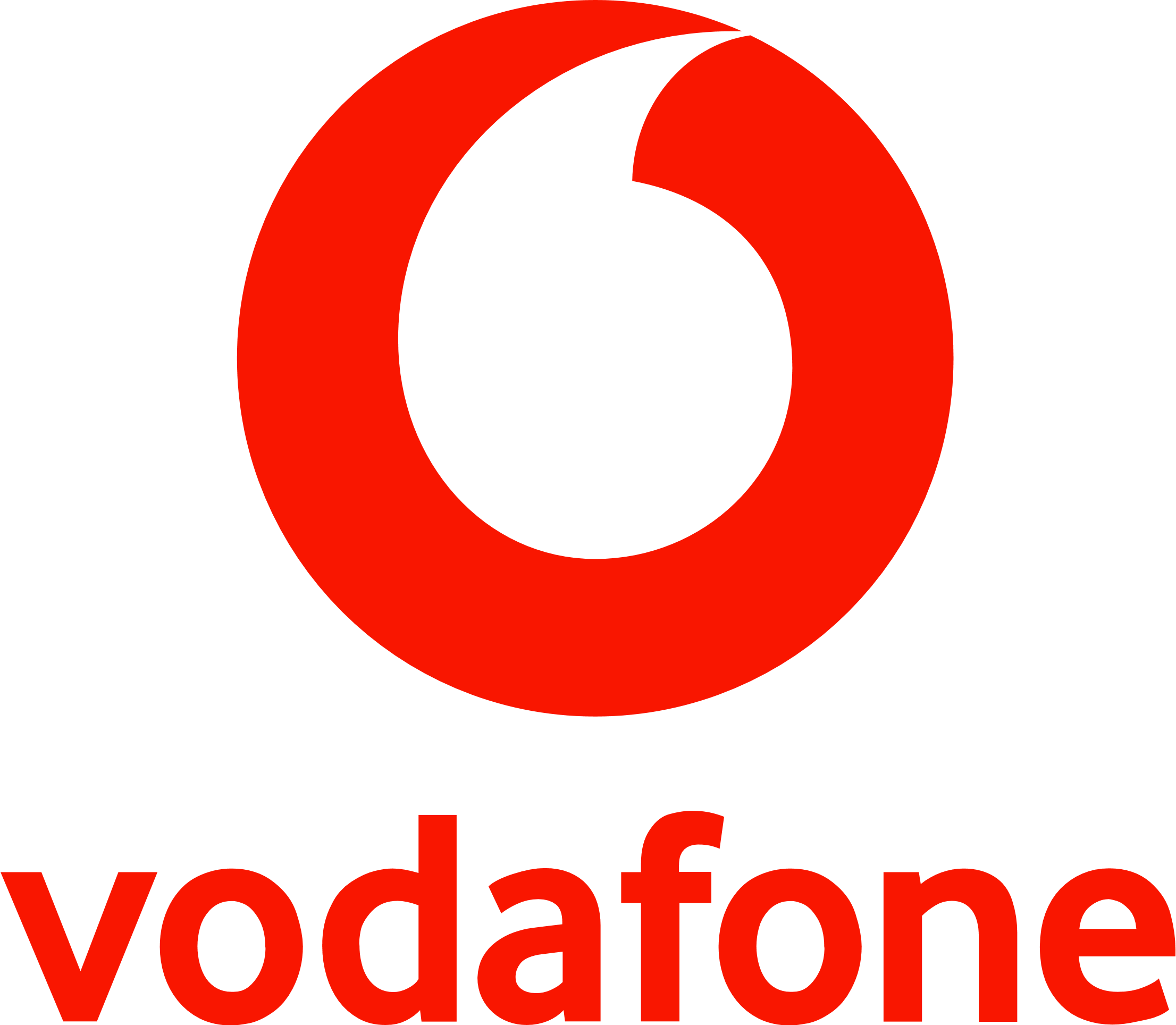 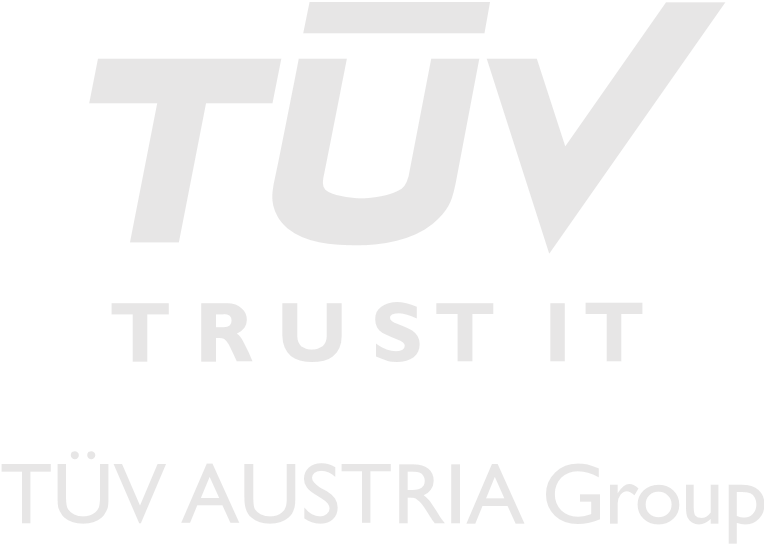 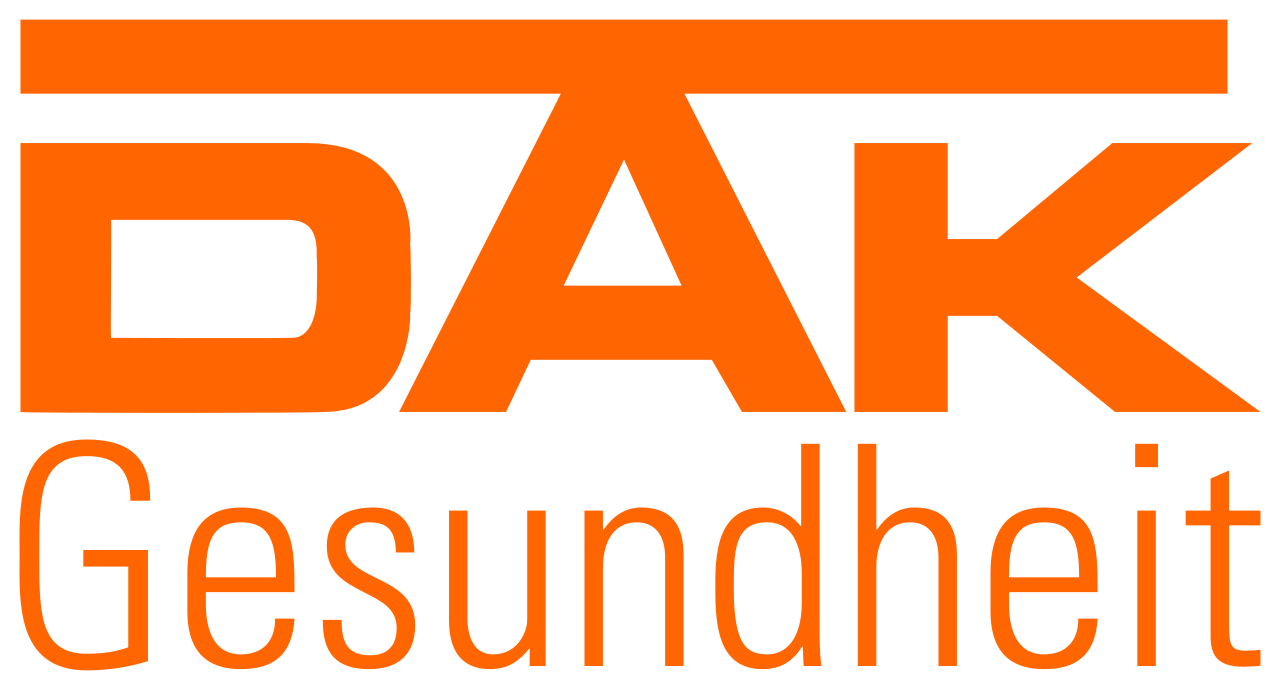 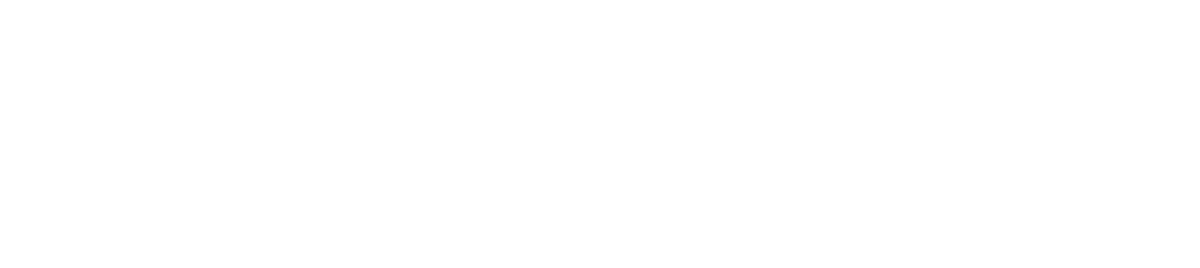 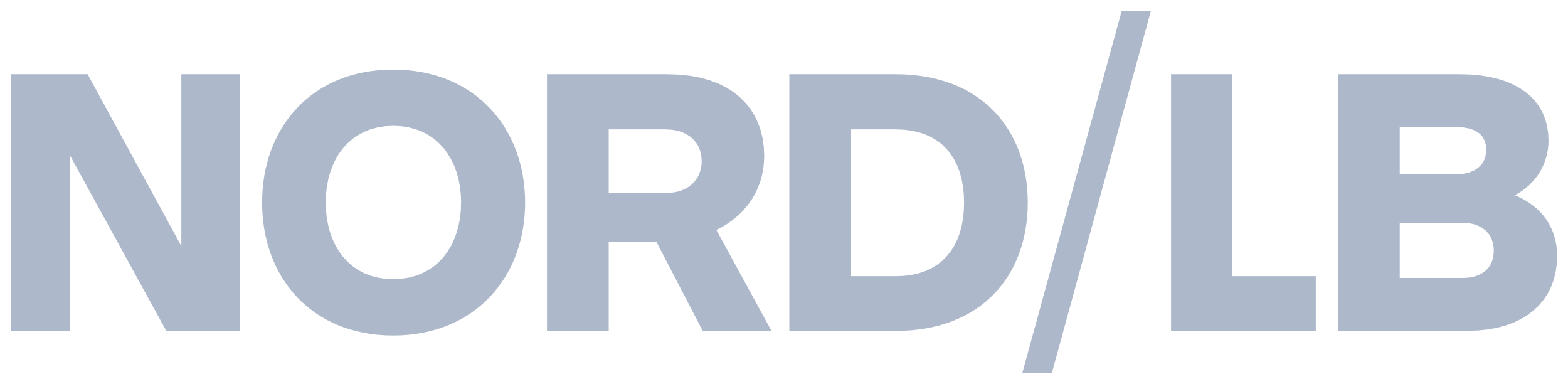 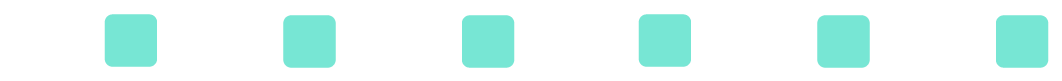 Wie IT-Probleme heute gelöst werden
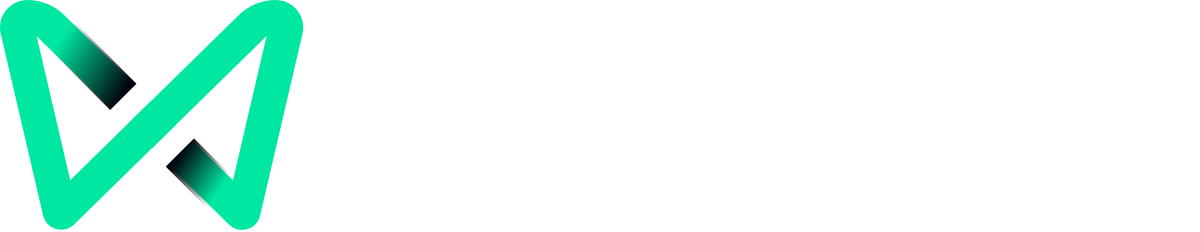 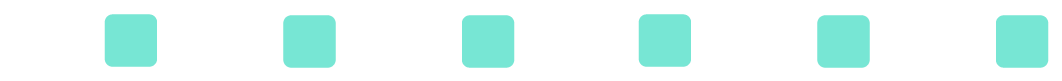 [Speaker Notes: Sarkastisch, Aussage => Keine Lösung bietet 100% Security]
"IT-Security? Ganz einfach!"
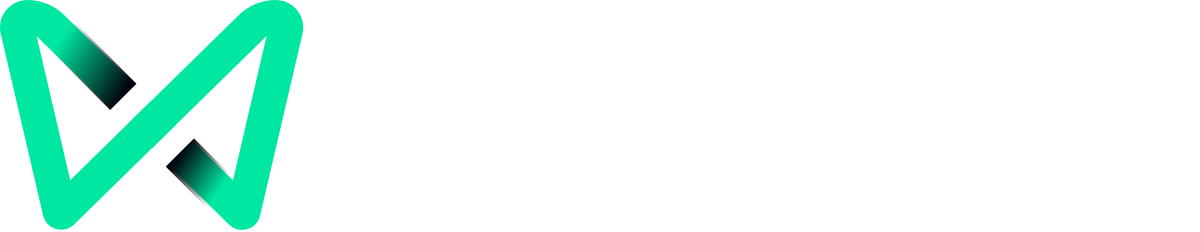 „Man muss einfach nur das richtige Tool auswählen…“
… aus ungefähr 300 Anbietern, 20 Kategorien, 100 Buzzwords…
…und hoffen, dass alle im Unternehmen es auch richtig anwenden.
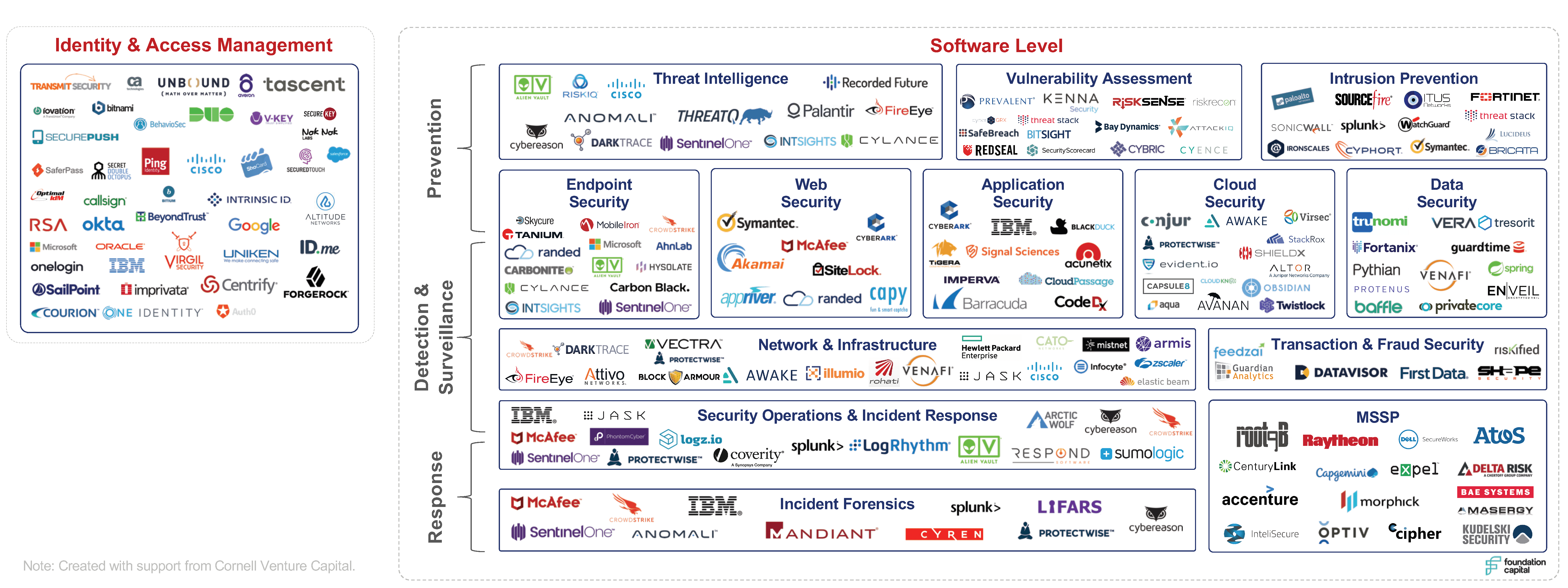 Ein Denkfehler
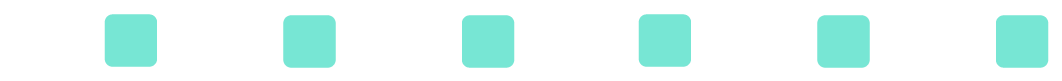 [Speaker Notes: Sarkastisch, Aussage => Keine Lösung bietet 100% Security]
"IT-Security? Ganz einfach!"
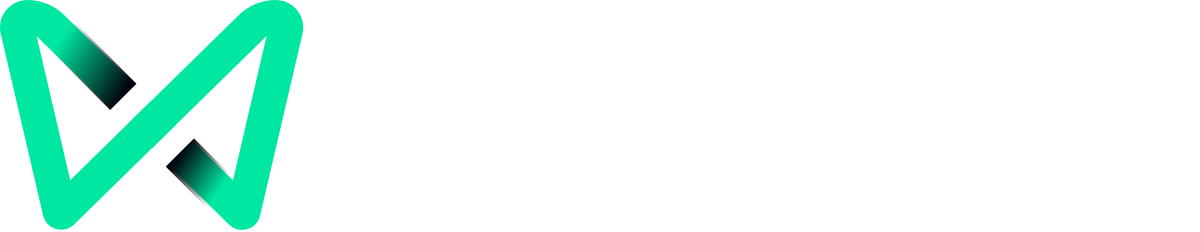 Das ist kein Tool-Problem. 
Es ist ein Denkproblem.
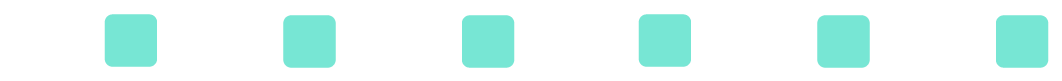 [Speaker Notes: Sarkastisch, Aussage => Keine Lösung bietet 100% Security]
Top 10 Denkfehler der Entscheider
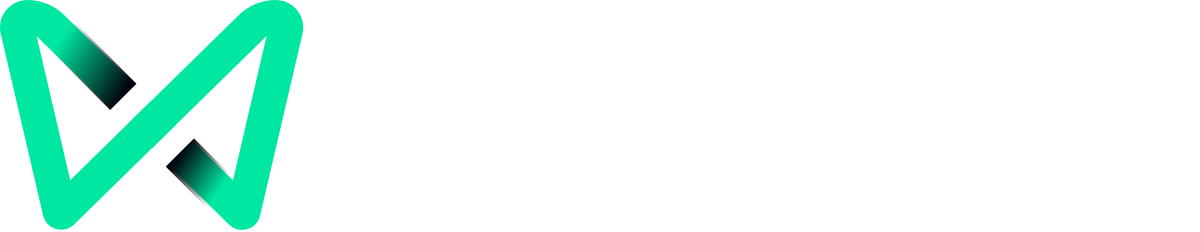 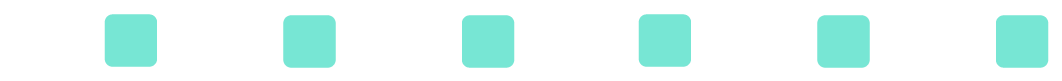 [Speaker Notes: Sarkastisch, Aussage => Keine Lösung bietet 100% Security]
Top 10 Denkfehler der Entscheider
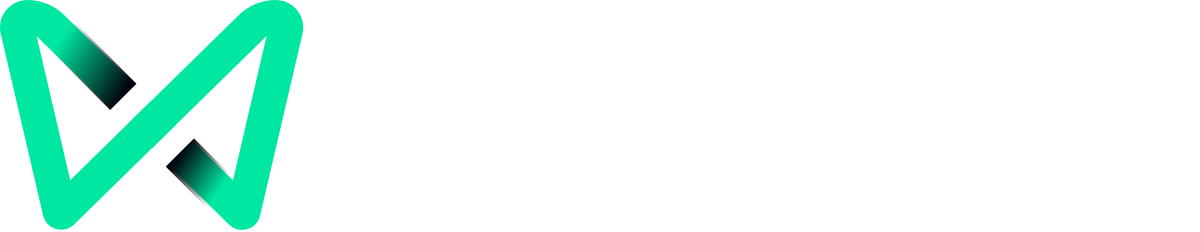 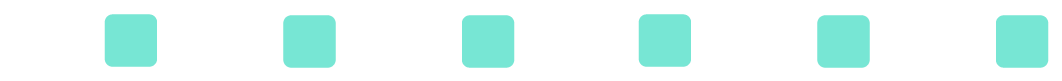 [Speaker Notes: Sarkastisch, Aussage => Keine Lösung bietet 100% Security]
Top 10 Denkfehler der Entscheider
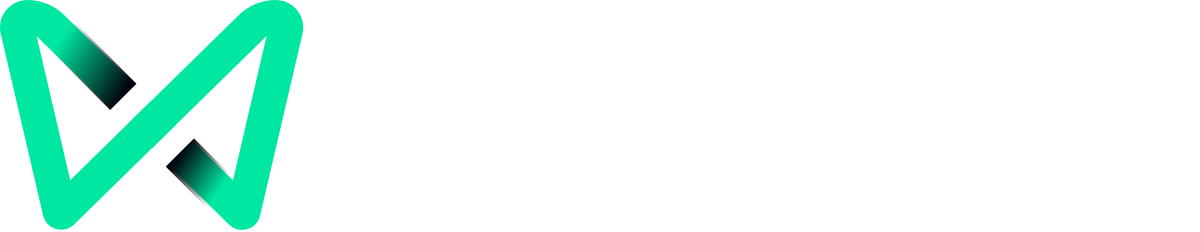 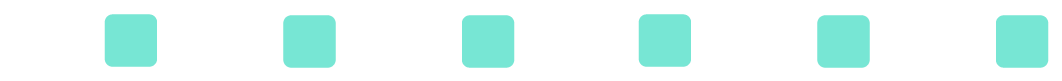 [Speaker Notes: Sarkastisch, Aussage => Keine Lösung bietet 100% Security]
Top 10 Denkfehler der Entscheider
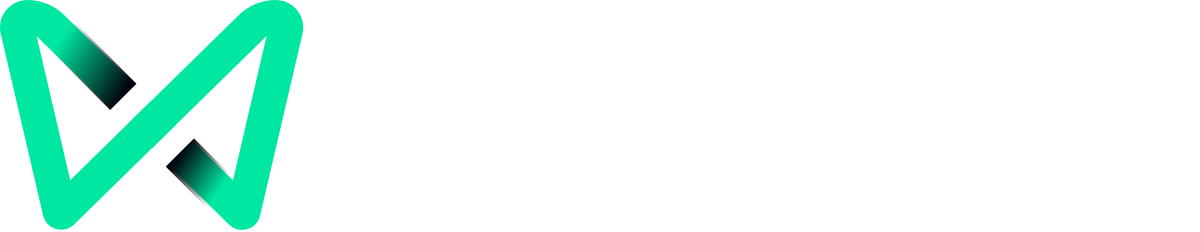 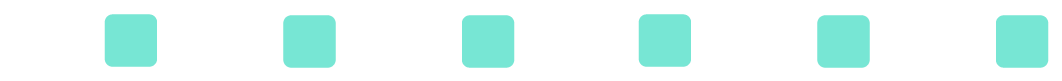 [Speaker Notes: Sarkastisch, Aussage => Keine Lösung bietet 100% Security]
Top 10 Denkfehler der Entscheider
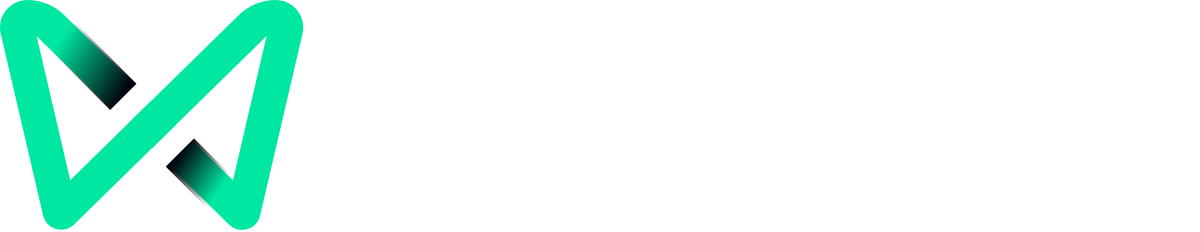 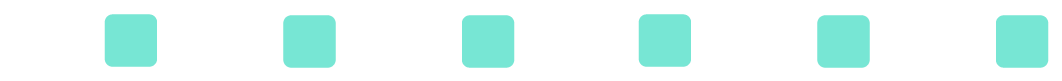 [Speaker Notes: Sarkastisch, Aussage => Keine Lösung bietet 100% Security]
Top 10 Denkfehler der Entscheider
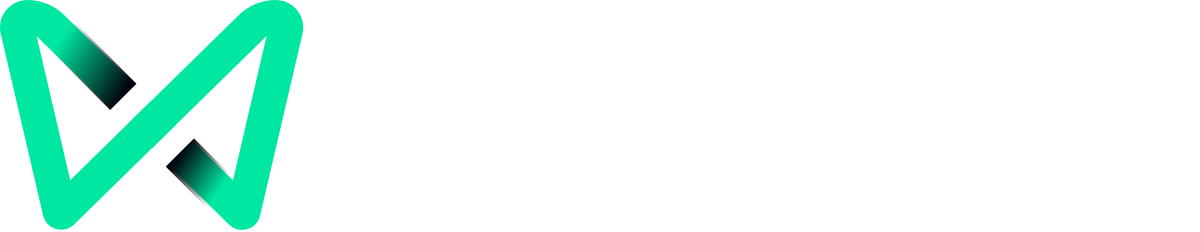 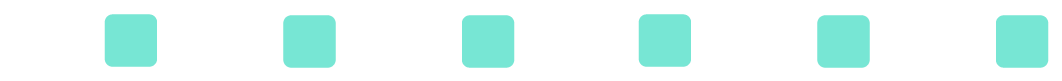 [Speaker Notes: Sarkastisch, Aussage => Keine Lösung bietet 100% Security]
Top 10 Denkfehler der Entscheider
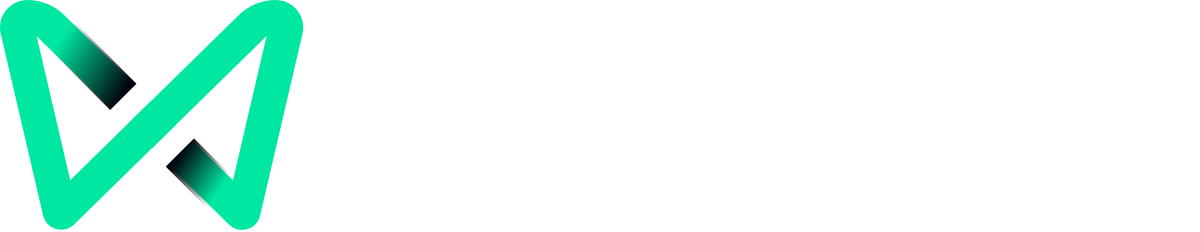 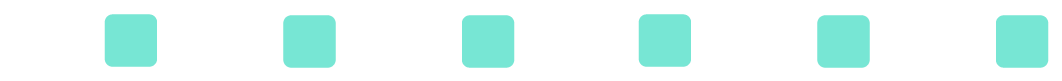 [Speaker Notes: Sarkastisch, Aussage => Keine Lösung bietet 100% Security]
Top 10 Denkfehler der Entscheider
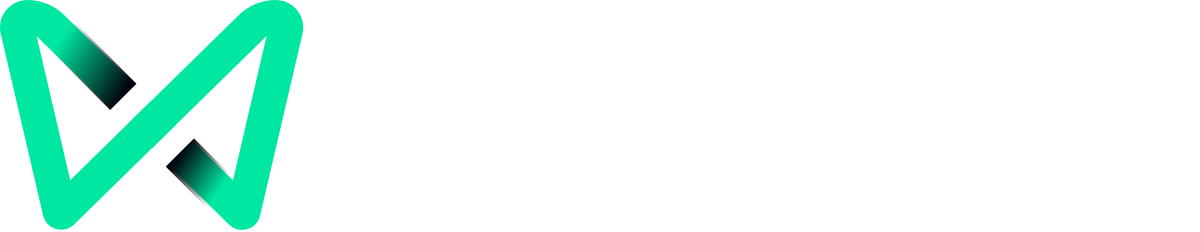 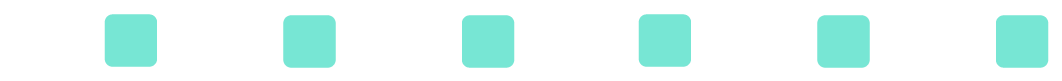 [Speaker Notes: Sarkastisch, Aussage => Keine Lösung bietet 100% Security]
Top 10 Denkfehler der Entscheider
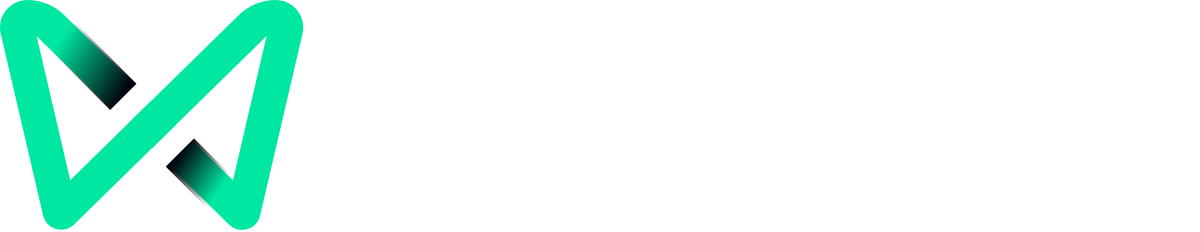 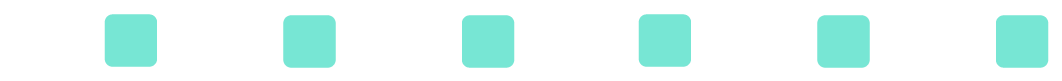 [Speaker Notes: Sarkastisch, Aussage => Keine Lösung bietet 100% Security]
Top 10 Denkfehler der Entscheider
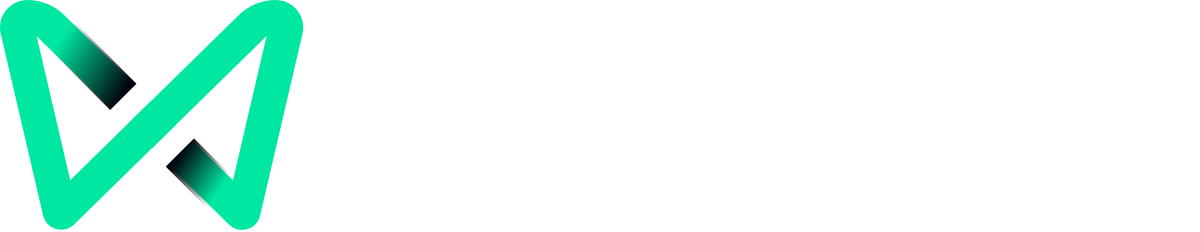 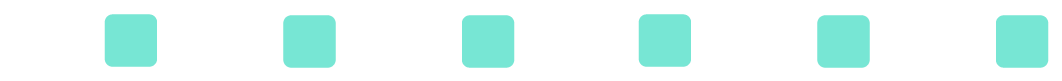 [Speaker Notes: Sarkastisch, Aussage => Keine Lösung bietet 100% Security]
Top 10 Denkfehler der Entscheider
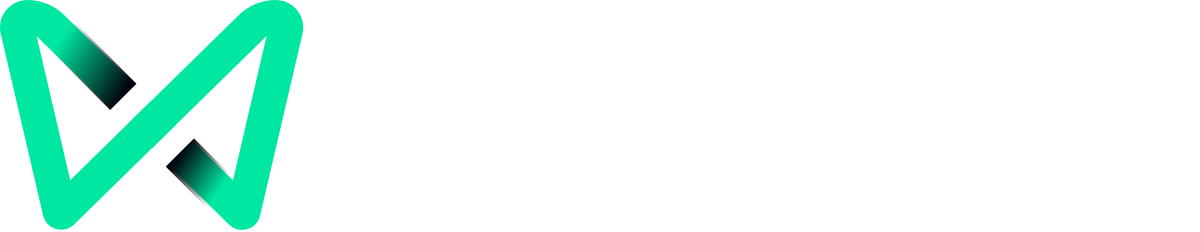 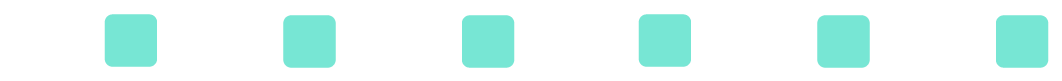 [Speaker Notes: Sarkastisch, Aussage => Keine Lösung bietet 100% Security]
Top 10 Denkfehler der Entscheider
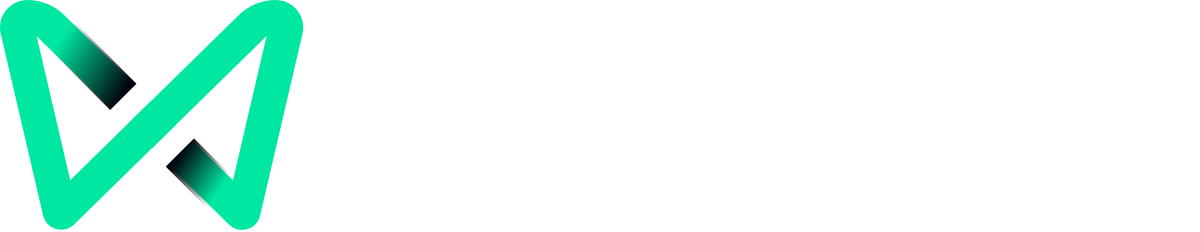 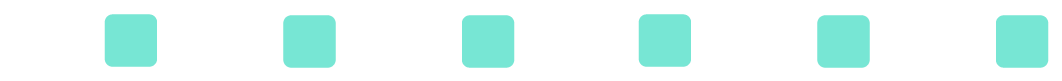 [Speaker Notes: Sarkastisch, Aussage => Keine Lösung bietet 100% Security]
MindSec
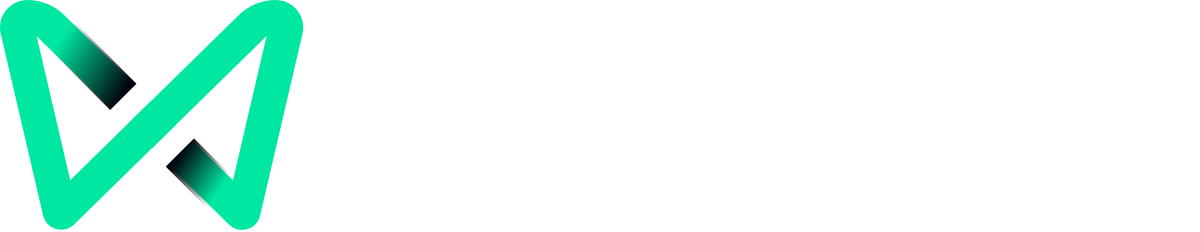 Mindset Security 
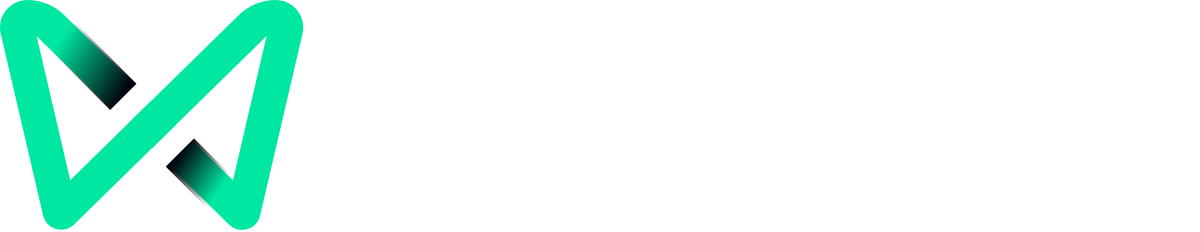 Begleitung auf Augenhöhe: CEO2CEO
Nur Menschen und keine Tools können die Probleme lösen  IT-Sec Kultur
Strategische Beratung für Geschäftsführer & Entscheider
Neue Perspektive auf Cyberrisiken & Führung  Psychologische Ansätze
Sicherheit durch Klarheit statt Technik-Overkill
Individueller Security-Mindset-Check
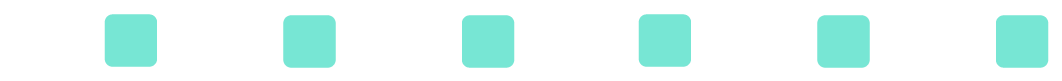 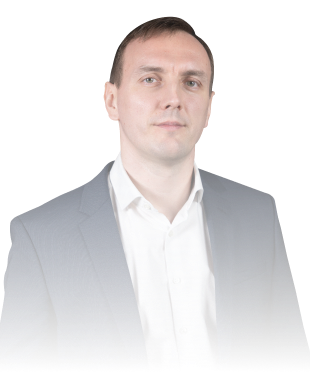 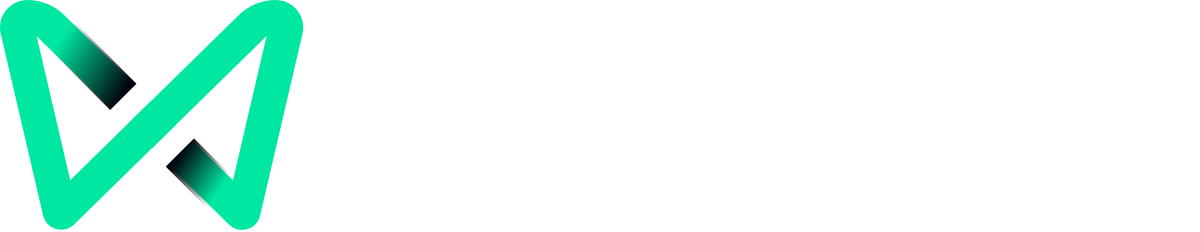 IT-Sicherheit beginnt im Kopf der Entscheider
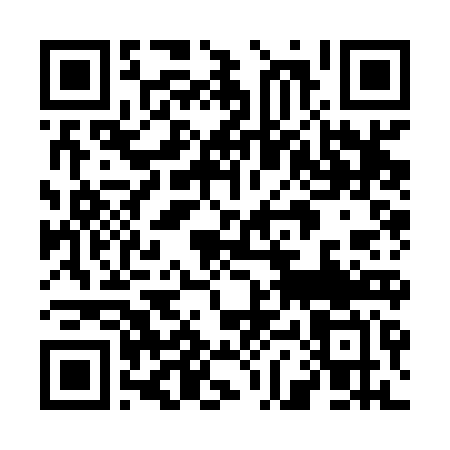 mindsec-it.com 
Kostenloses E-Book erhältlich

E-mail: info@mindsec-it.com
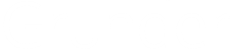 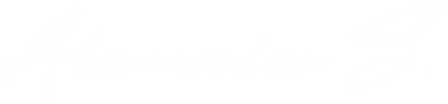 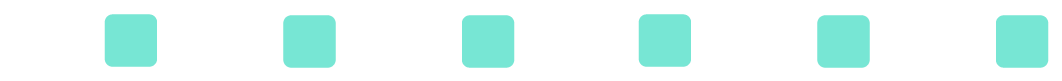